Осенние утренники
В МБДОУ детский сад № 10
город Тверь, 2021 год
Заглянул сегодня праздник в каждый дом,
Потому что бродит осень за окном.
Заглянул осенний праздник в детский сад,
Чтоб порадовать и взрослых, и ребят!
В октябре 2021 года в МБДОУ детский сад № 10 прошли осенние утренники. 
Воспитанники  ДОУ с удовольствием принимали участие во всех конкурсах, вместе со сказочными персонажами  пели песни, исполняли танцы, играли в различные игры, водили хороводы, отгадывали осенние загадки и рассказывали стихи. Праздники получились очень веселыми, яркими и увлекательными. И конечно, главный персонаж этого мероприятия – Осень, которая наградила ребят своими сочными и спелыми дарами. Ребята получили много позитивных эмоций и зарядились хорошим настроением.
Танец  с  зонтиками
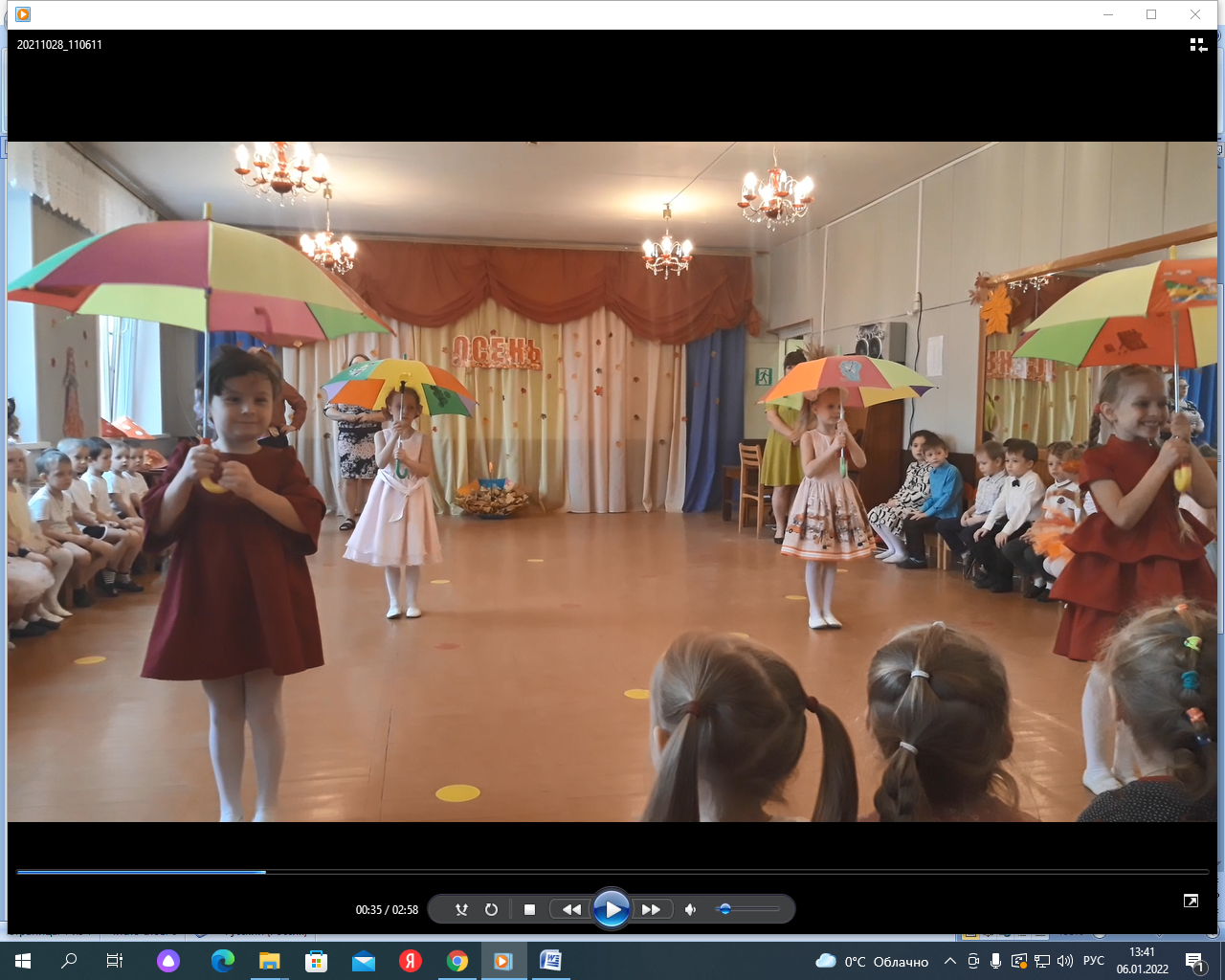 Игра  « Собери урожай »
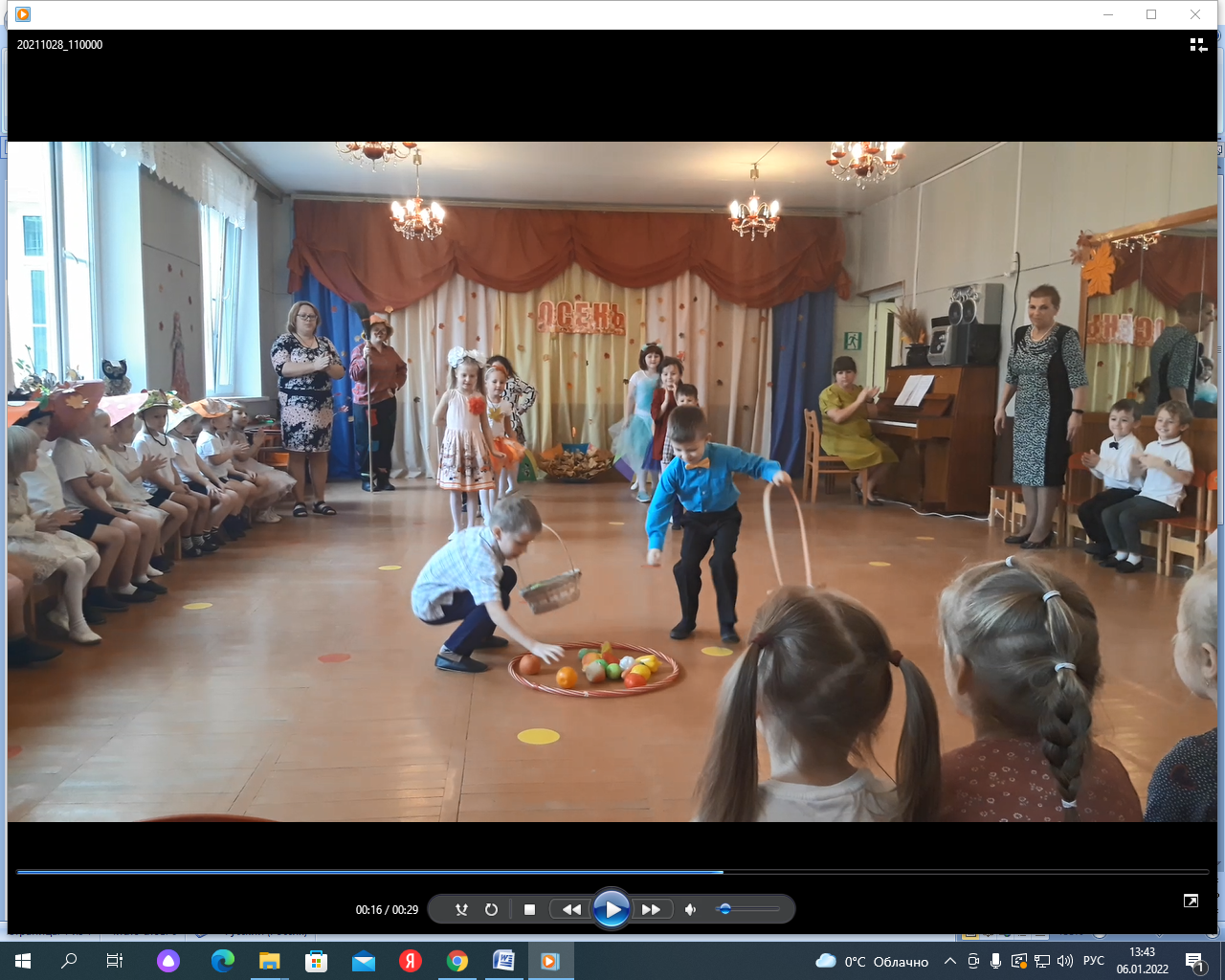 « Осенний хоровод »
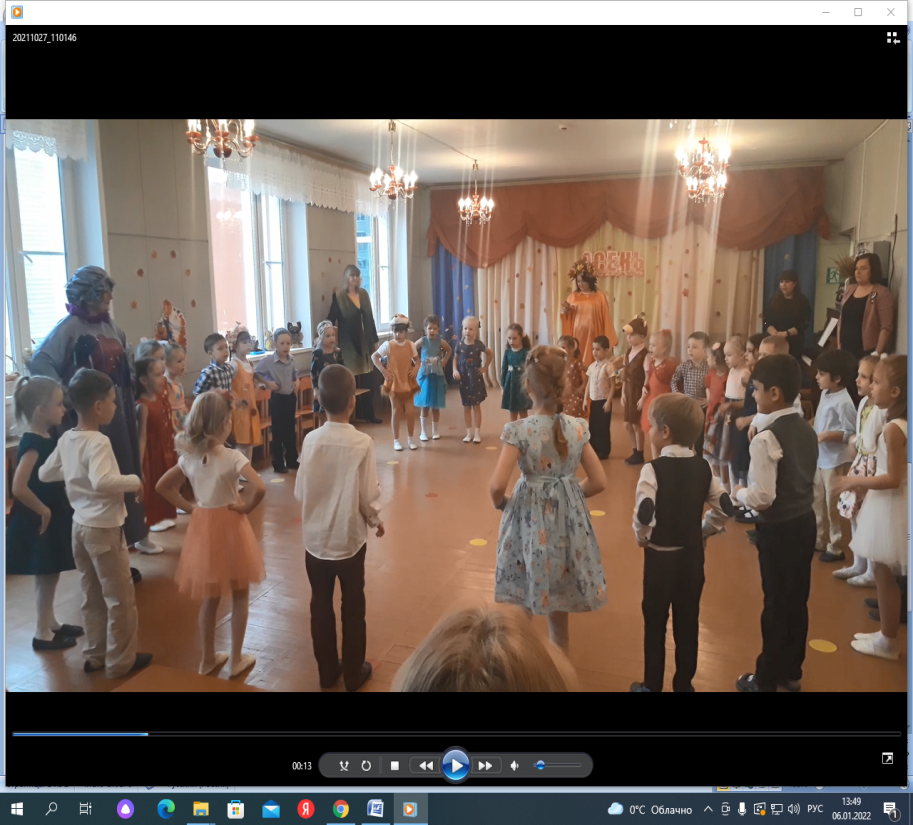 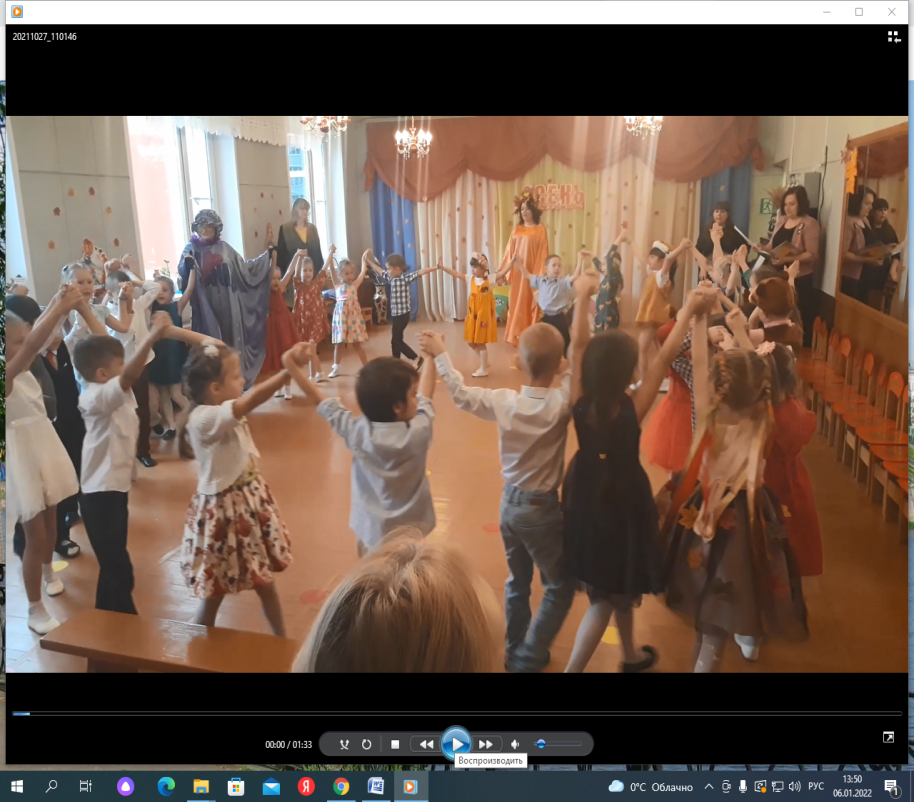 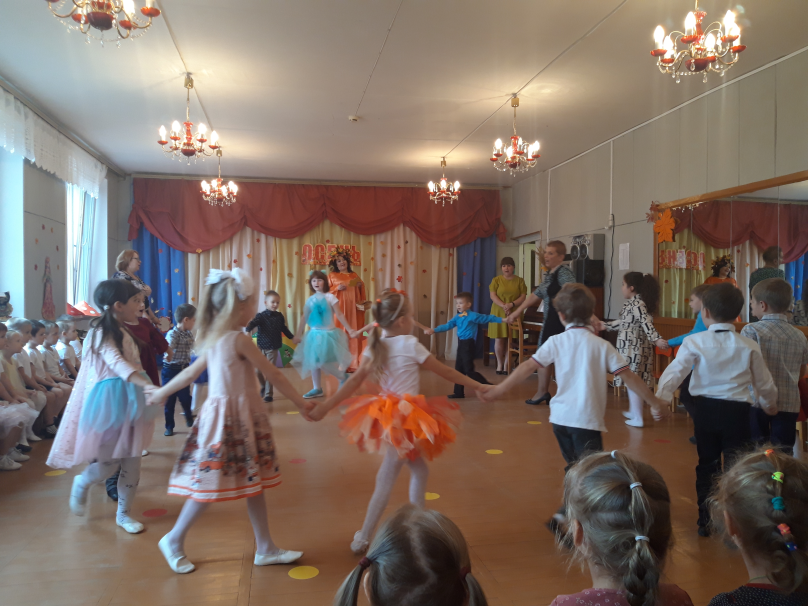 Танец  « Варится варенье»
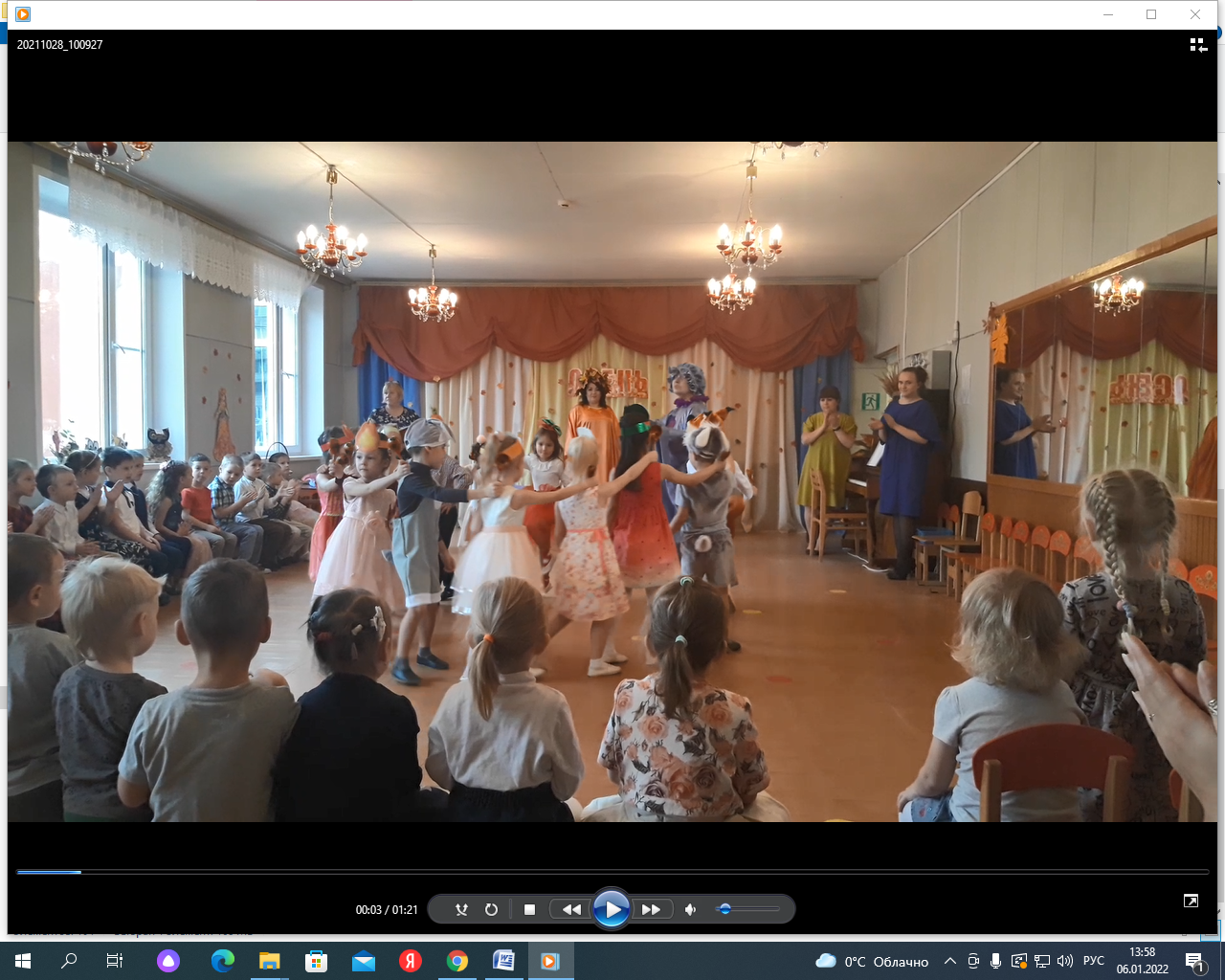 Игра  « Грибы для белочки»
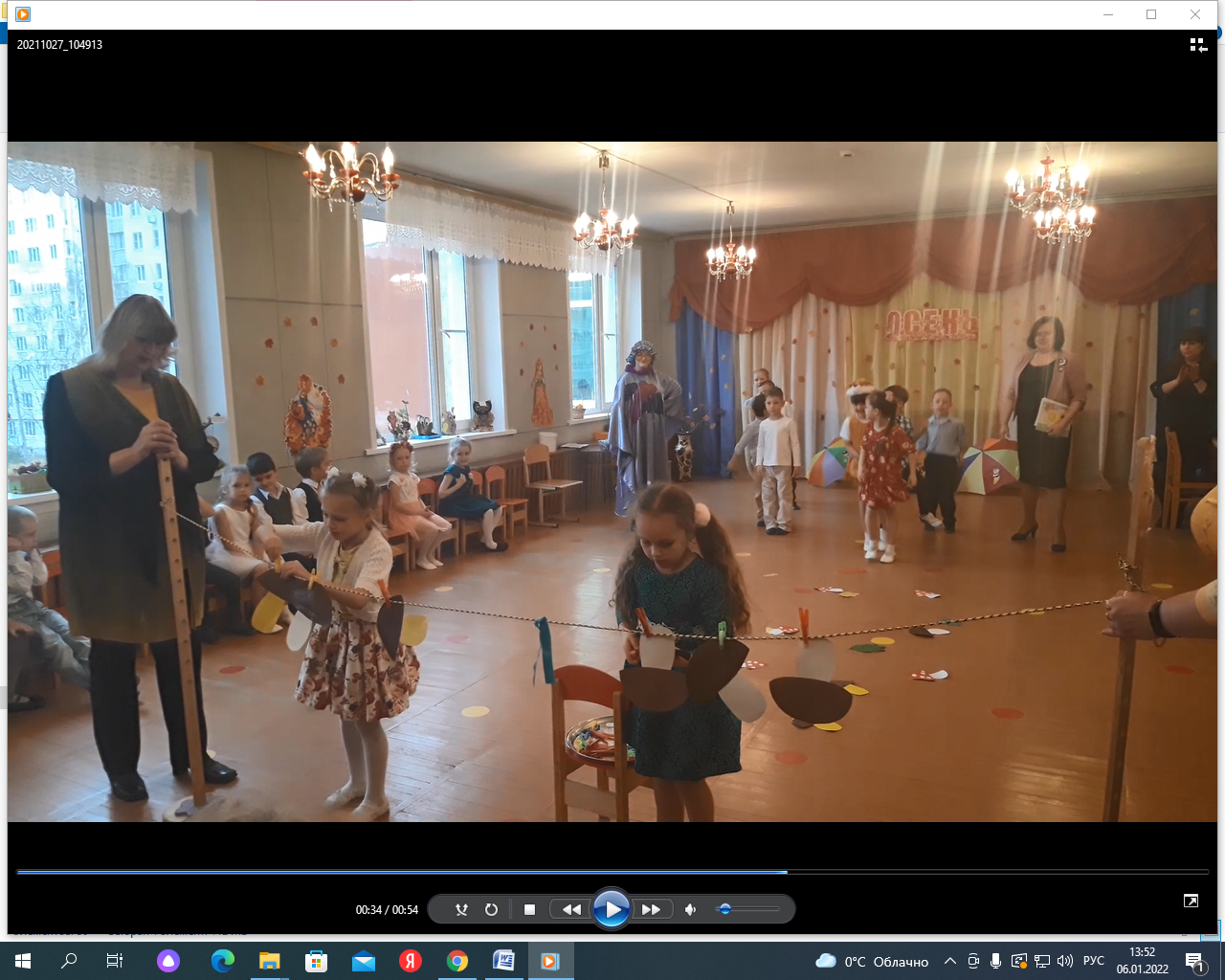 Танец  Грибочков
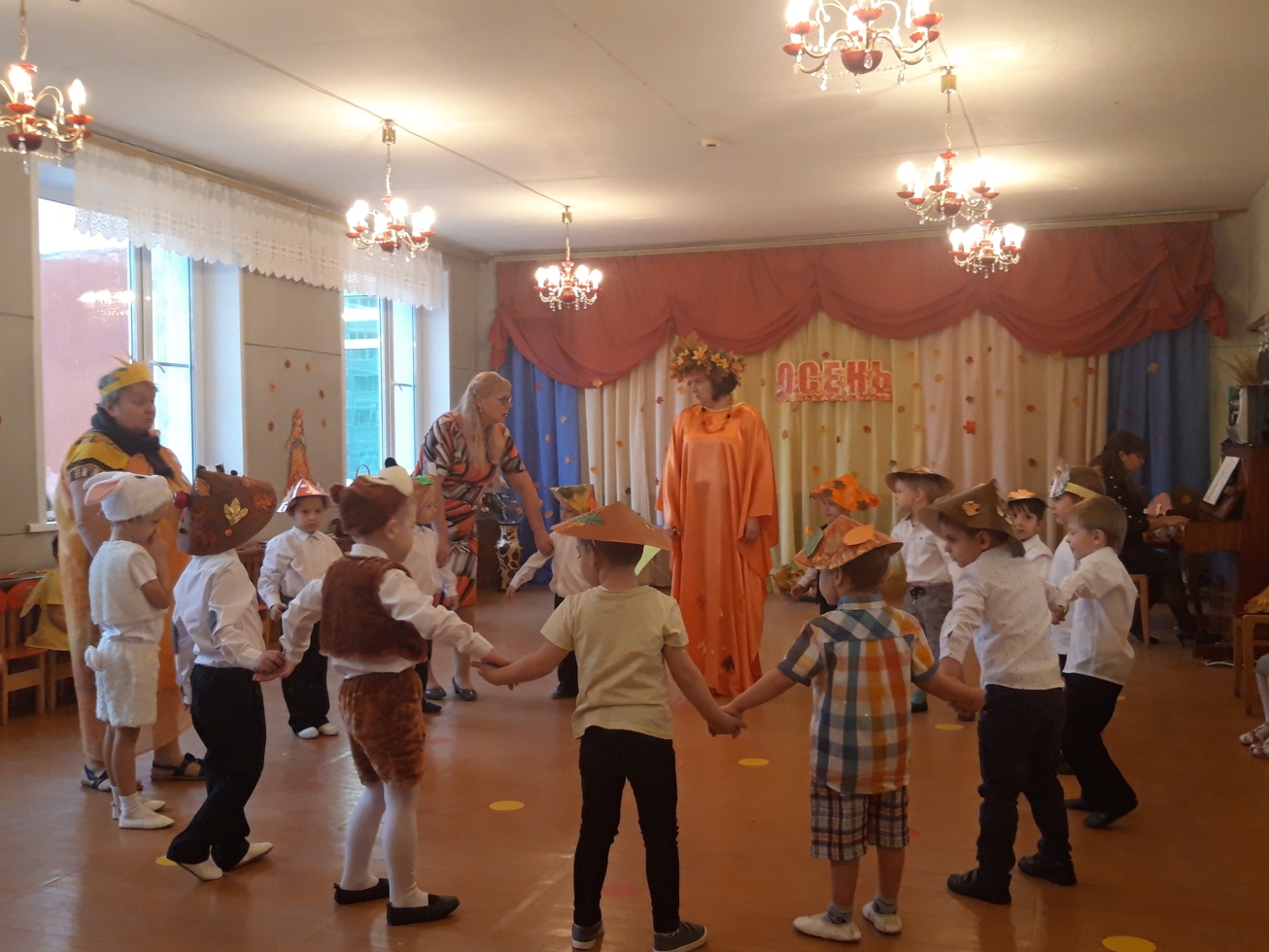